CMaps Plugin
CMaps Analytics Designer
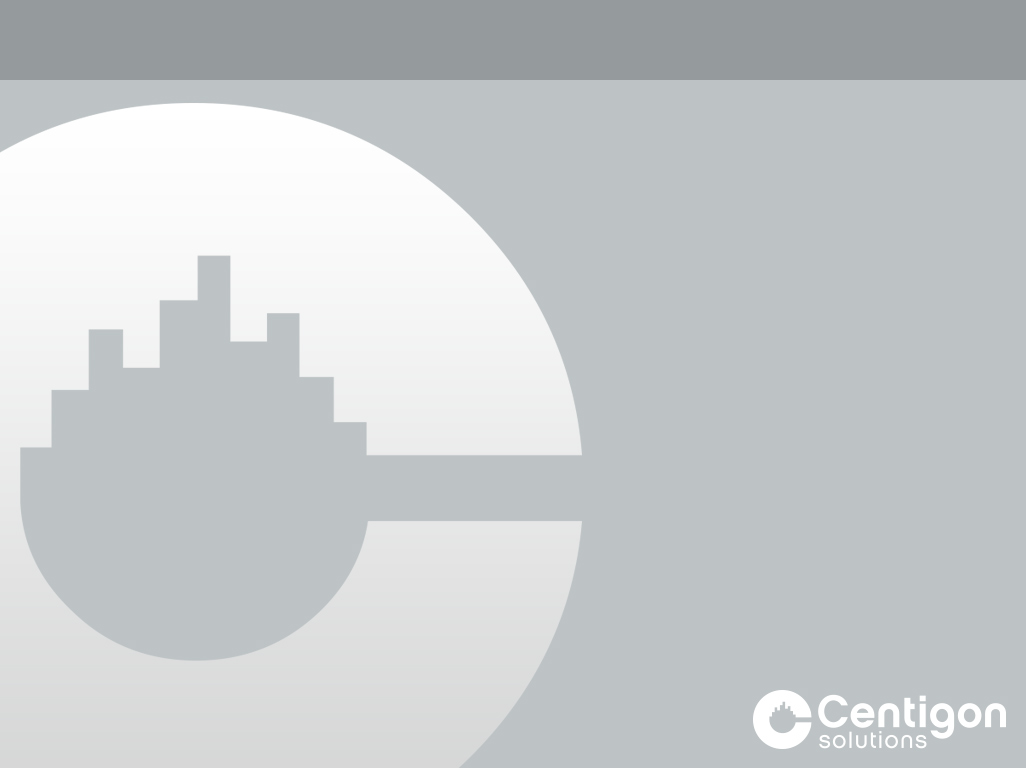 Sales Deck
Centigon Solutions
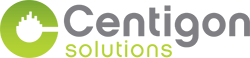 Established: 2007
Independent Software Vendor

Leading provider of Location Intelligencefor SAP BusinessOjectsOUR GOAL: 
Help business professionals to use business 
data and geography to drive better decisions.
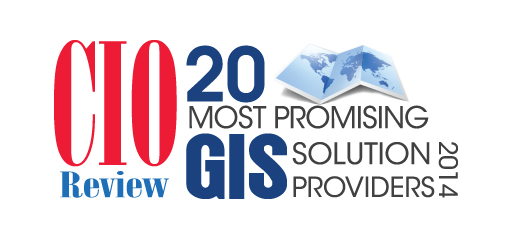 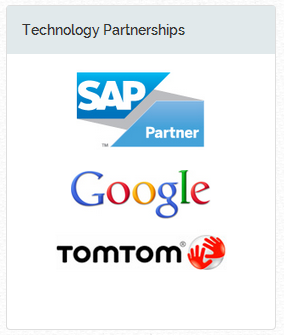 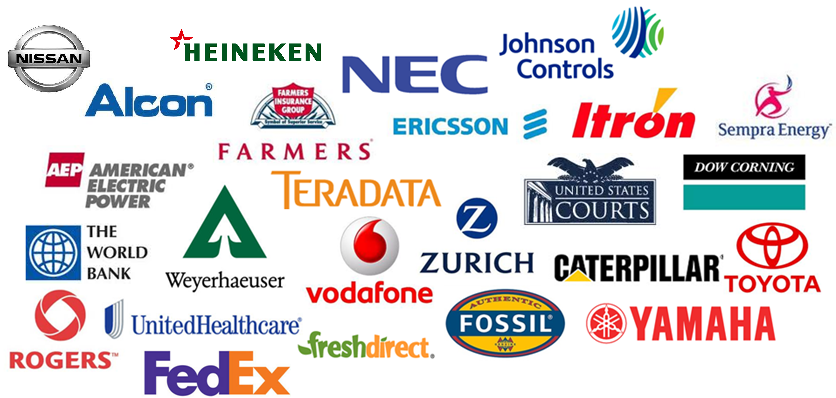 CMaps Analytics : “Location Intelligence w/o GIS”
Basic Maps
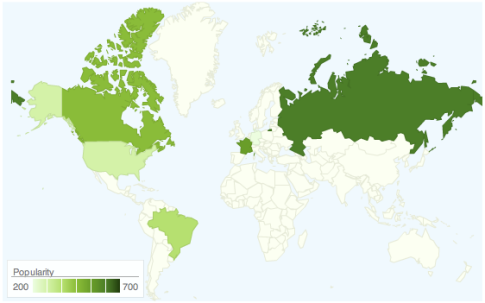 Static Map Visualization
Limited use cases for commongeographies (choropleths)
Location Intelligence
Geographic scorecards, Regional
and asset performance, MobileExecutives, Sales, Management, Operations

Advanced Analytics
Store planning, trade area/routinganalysis.
Analysts, GIS
Low ImpactMany Users
Source: Geo Chart
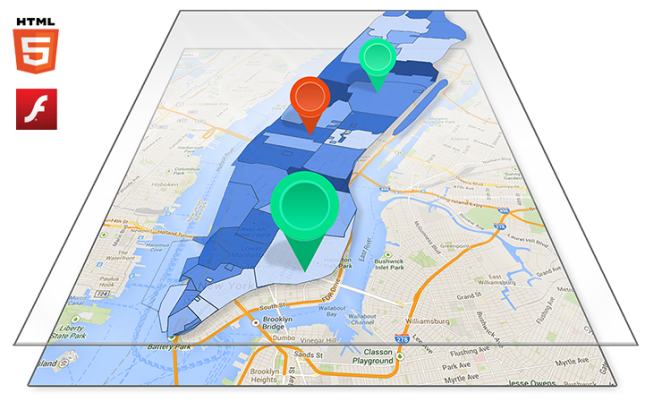 Med-High ImpactMany Users
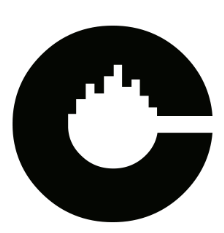 Source: CMaps Analytics.com
CMaps Analytics
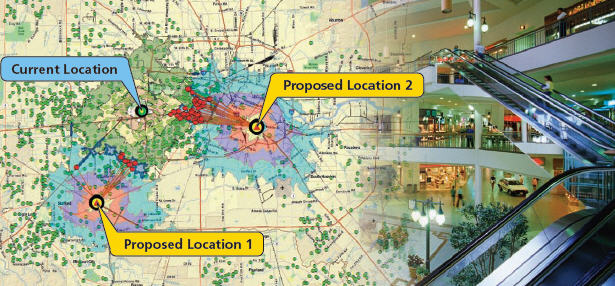 High Impact Few Users
Source: ESRI.COM
GIS
CMaps Analytics Designer
What is CMaps Analytics Designer?
Transforms consumer maps into embedded Location Intelligence experiences.
Design in the cloud, integrate EVERYWHERE!
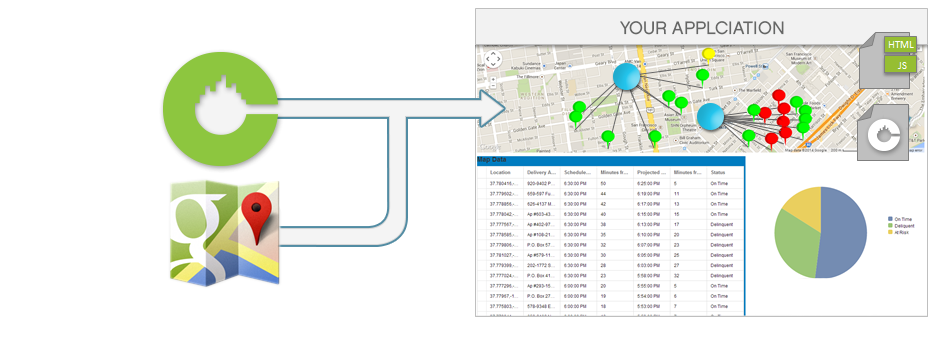 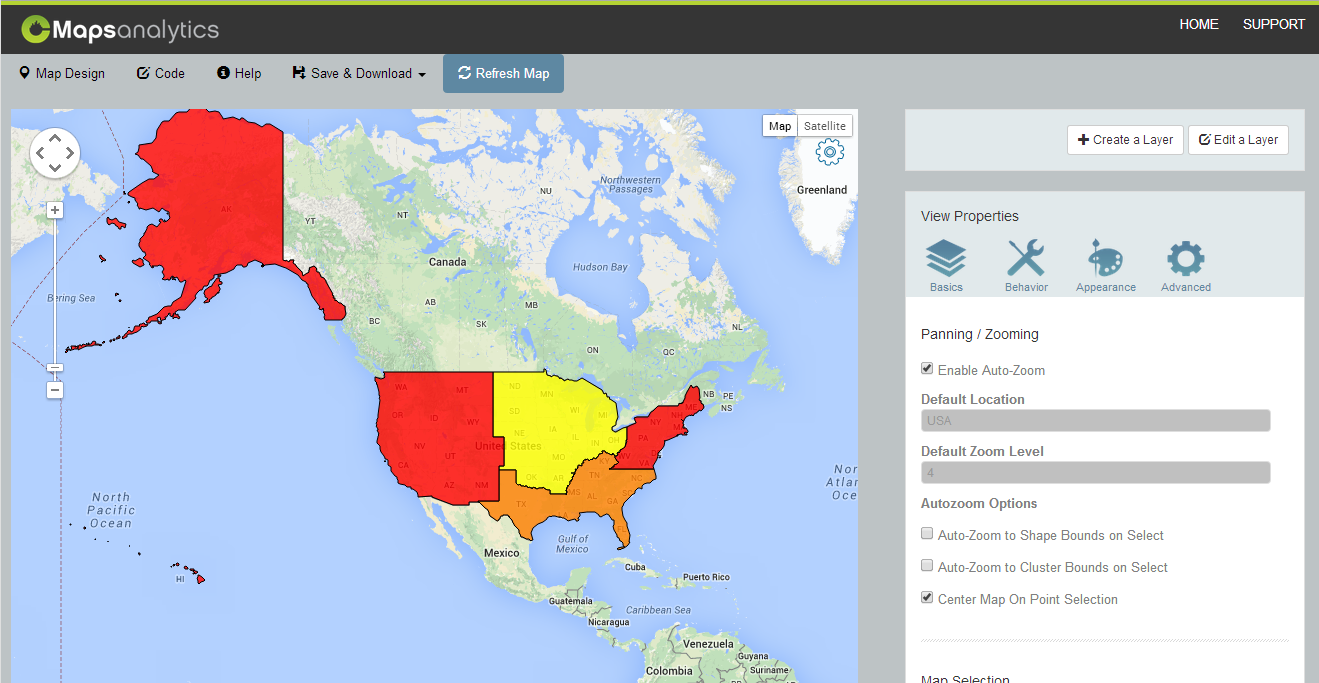 Why CMaps Analytics Designer?
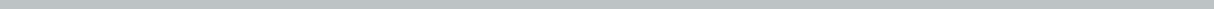 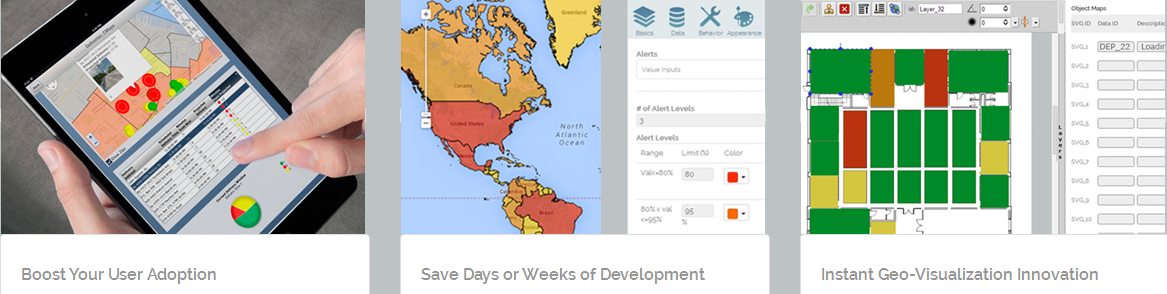 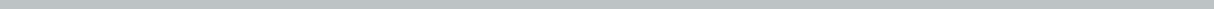 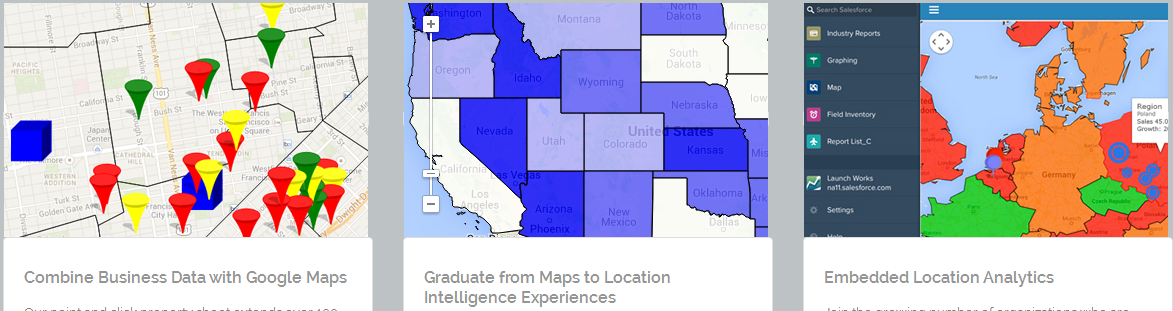 One Designer, Unlimited Possibilities
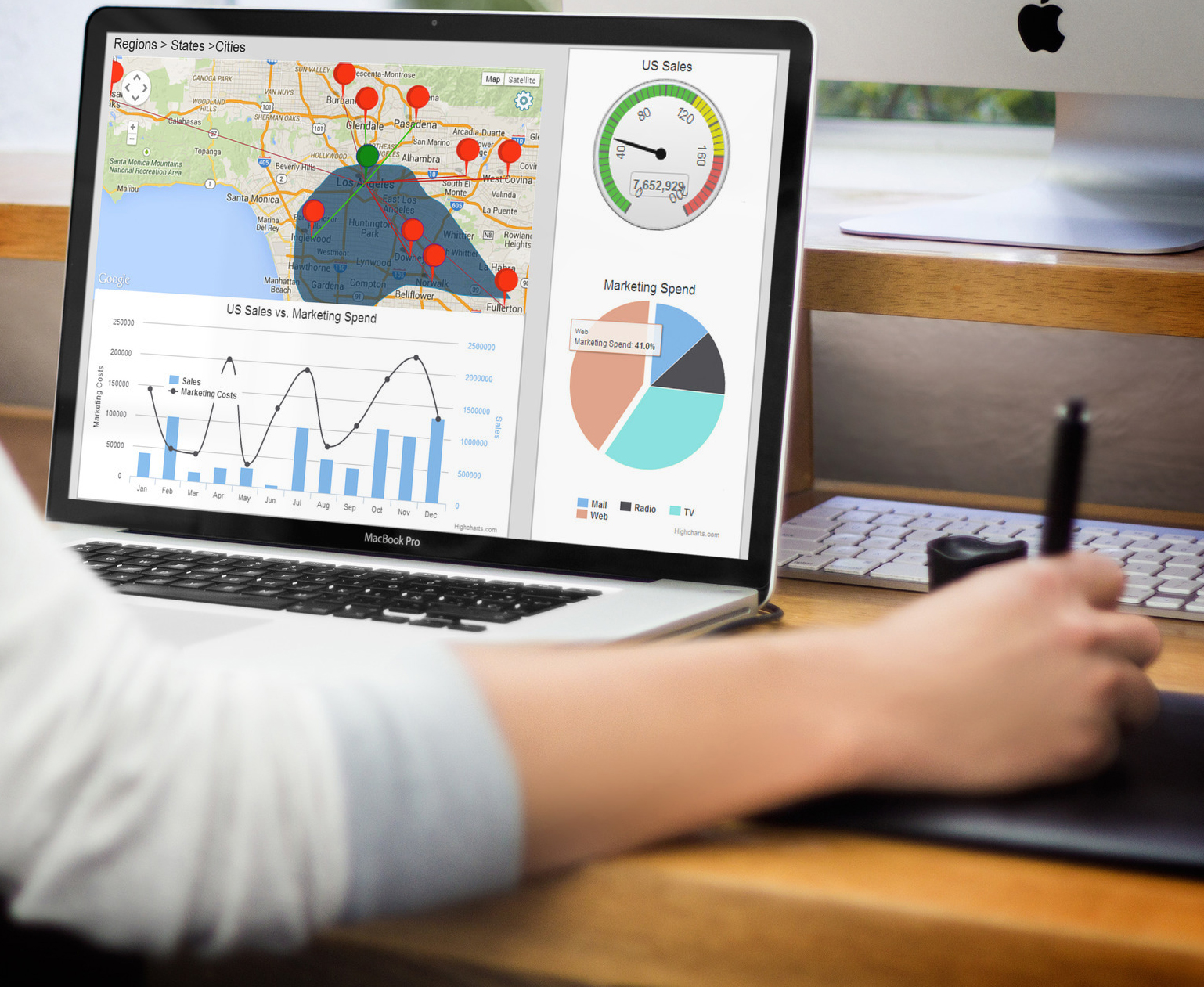 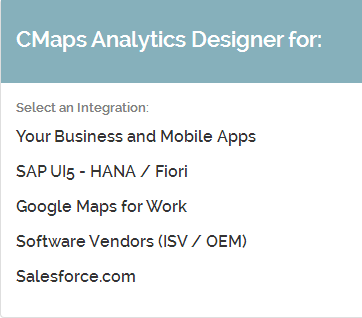 What’s Next for CMaps?
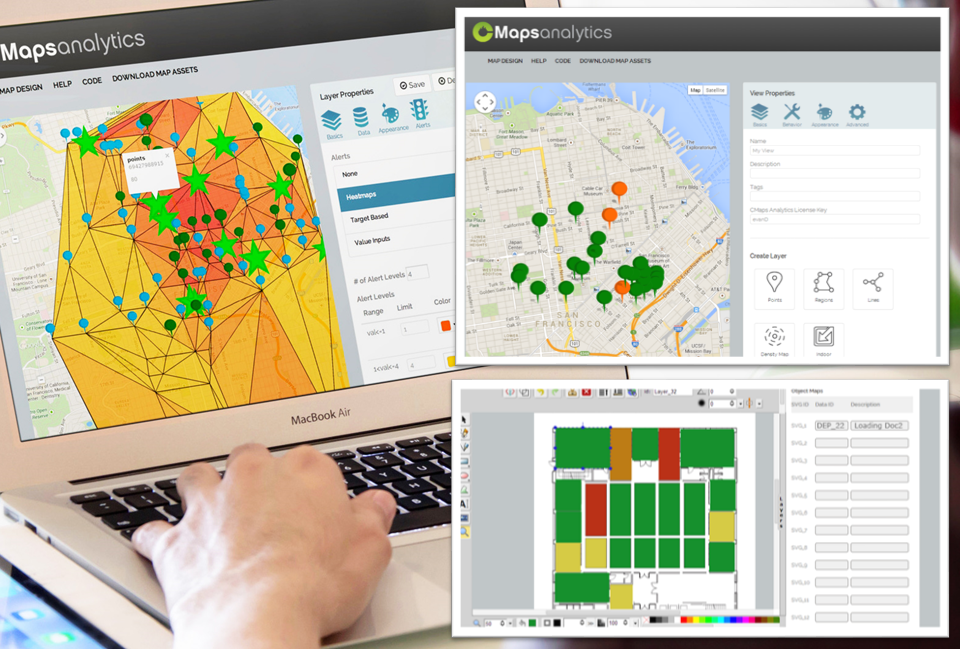 Point and click map designer (cloud based)
Solution: Embedded geo-analytics
Benefits: Time savings, boost user adoption
Features: Simplicity and flexibility to integrate powerful Google Maps experiences anywhere.
Target: Enterprise business apps,enterprise independent software vendors 
 Native and Partner Built Extensions for:
  - SAP
  - Salesforce.com (via LaunchWorks)
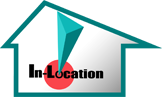 Centigon is a member of In-Location Alliance
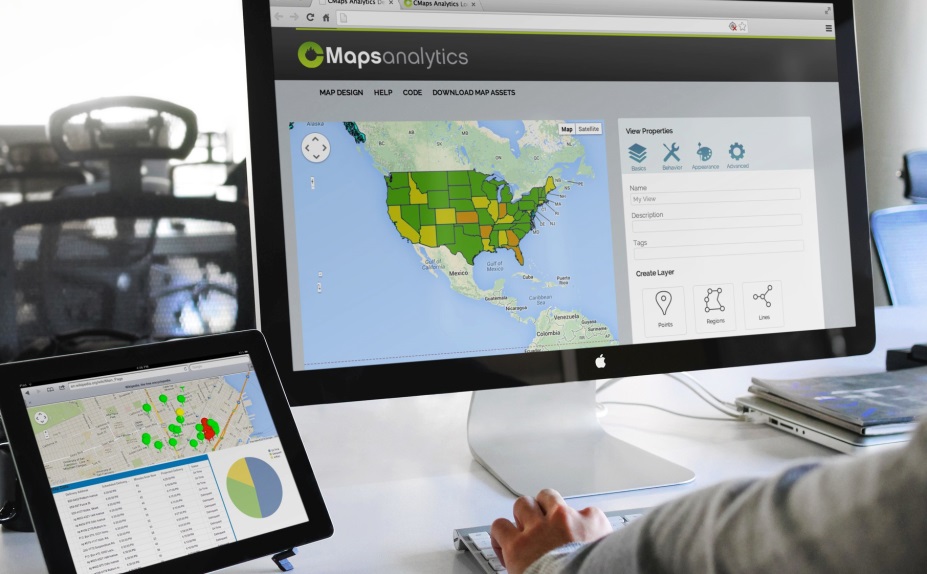 Where to Learn More
1800.570.6806
sales@centigonsolutions.com
http://cmapsanalytics.com/designer 
Sign up for a FREE test drive!

     Our Social Network:
     @cmapsanalytics.com 
     http://facebook.com/centigonsolutions
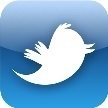 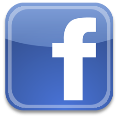